Transverse beam instabilities in the SOLEIL II booster
Watanyu Foosang
Accelerator physics group
Synchrotron SOLEIL
watanyu.foosang@synchrotron-soleil.fr
I.FAST Workshop on Injectors for Storage Ring Based Light Sources
6-8 March 2024, KIT, Karlsruhe
1
Outline
Previous talk of P. Schreiber
2
Introduction
3
Why study collective effects in the new booster
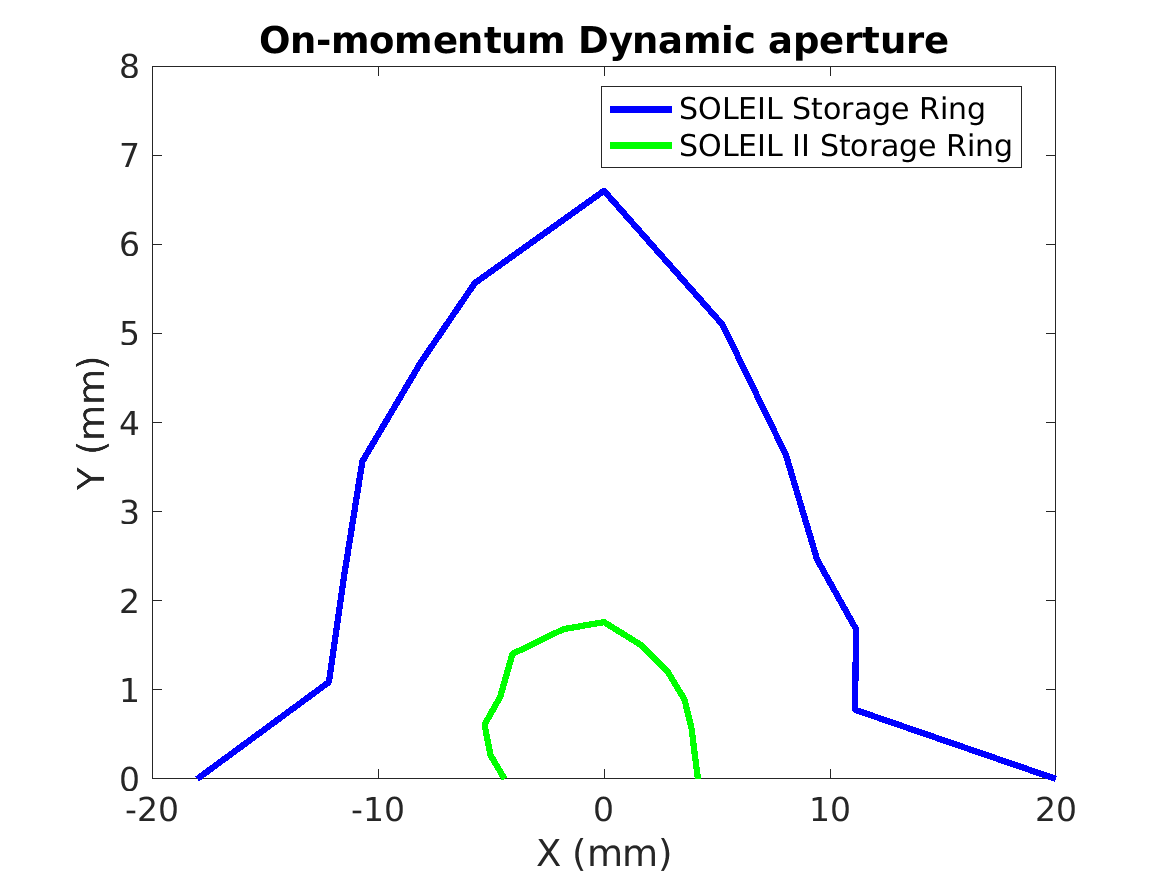 The new 7BA-4BA lattice of the SOLEIL II storage ring results in a much smaller dynamic aperture (DA) compared to the present ring.

The booster which serves as an injector to the SR also needs an upgrade to produce low emittance beam to be injected into the new DA.
The lattice design has evolved from simple FODO cells to 16BA lattice with stronger dipole field, quadrupole and sextupole gradients.
Present booster
SOLEIL II booster
Emittance at extraction
27 times smaller
Close to the natural emittance of the present storage ring
 (3.9 nm rad)
4
Why study collective effects in the new booster
Present SOLEIL booster
SOLEIL II booster
To allow for the stronger magnets, the average vaccum chamber dimension will be reduced. 

This immediately raised concern over the impedance, especially the resistive-wall (RW) type since
22 mm
18 mm
52 mm
Vaccum chamber radius
RW instability (RWI) growth time
32 mm
48 mm
52 mm
Standard vacuum chamber sizes (to scale)
5
Why study collective effects in the new booster
To asses the importance of the resistive-wall instability (RWI), we calculated its growth time at the injection enegy and compared it to the synchrotron radiation damping time.
(1)
RWI growth time [1] :
(2)
Synchrotron radiation damping time :
6
[1] R. Nagaoka and K. L. F. Bane, J Synchrotron Rad 21, 937–960 (2014), https://doi.org/10.1107/S1600577514015215
Why study collective effects in the new booster
This worrying result had brought us to a more sophisticated model by doing particle tracking simulation with energy ramp.
Analytical RWI growth time and SR damping time along the ramp
Particle vertical oscillation amplitude along the SOLEIL II booster ramp
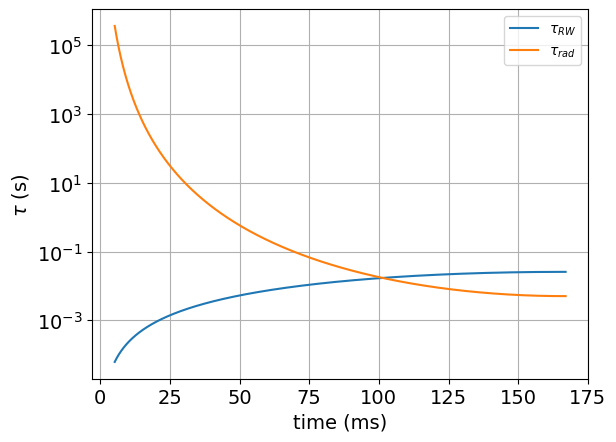 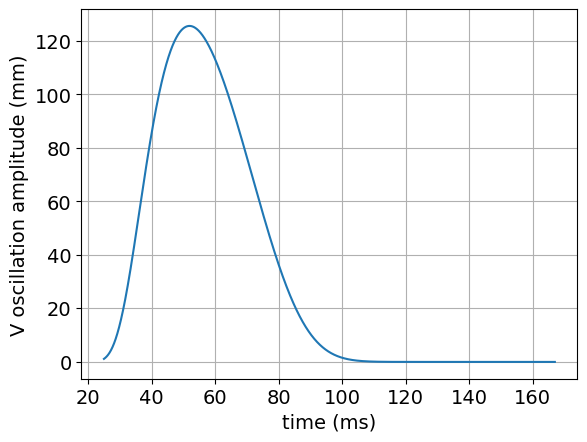 Excited beam
Damped beam
7
150 MeV
2.75 GeV
150 MeV
2.75 GeV
Booster model
8
Ramp model
Start
Equilibrium parameters variation along the ramp
Energy gain per turn

Energy loss per turn

Synchronous phase

Radiation damping time  

Natural energy spread

Natural emittance
No
End
Yes
Track particles with collective effects
9
Ramp model
Dipole field and RF voltage ramp in SOLEIL II booster
Equilibrium parameters along the ramp in SOLEIL II booster
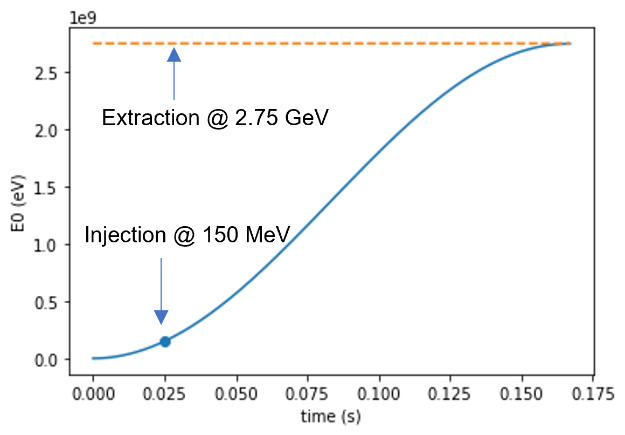 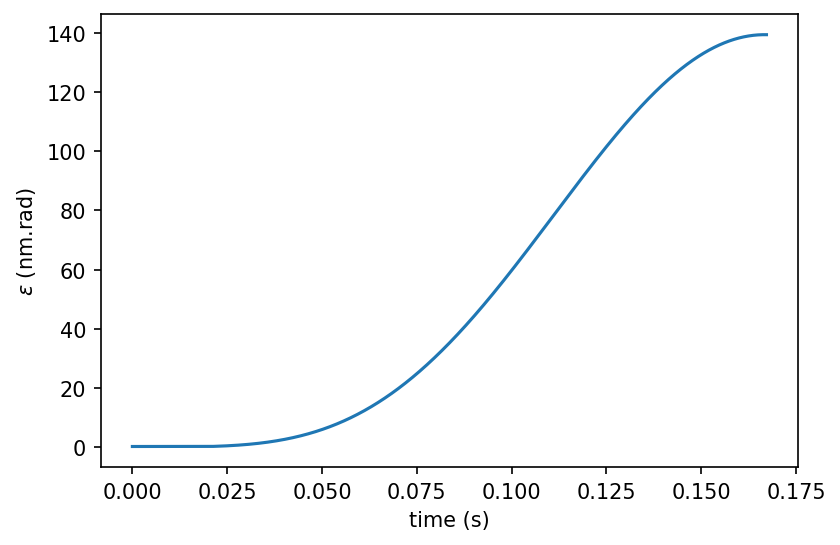 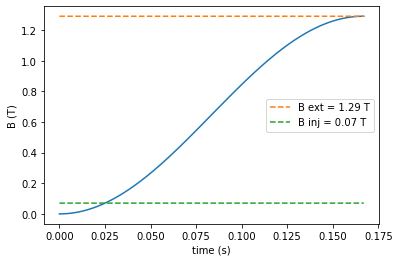 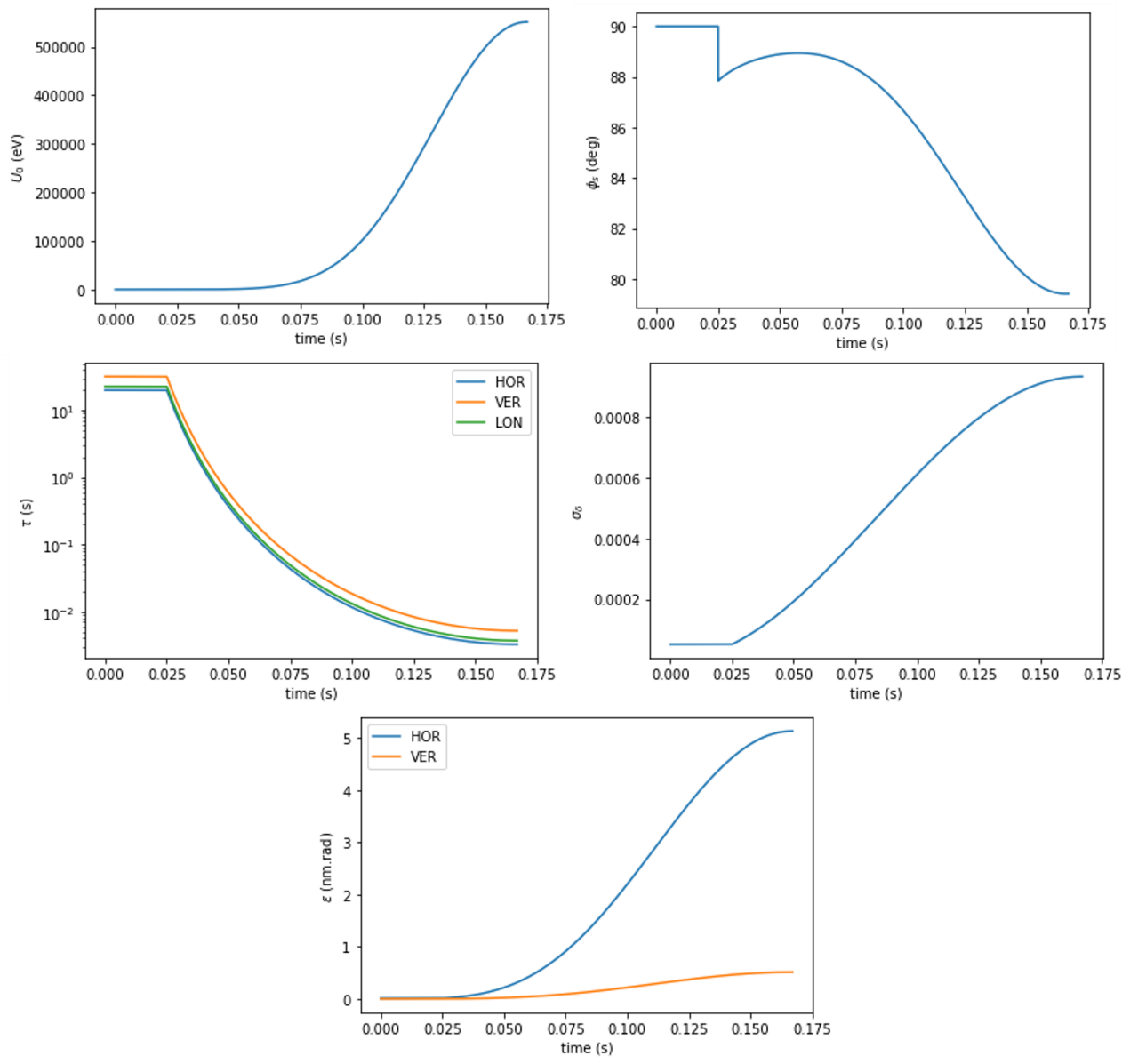 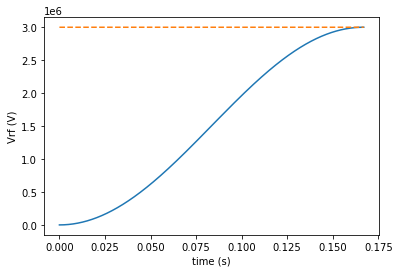 Vrf max = 3 MV
Vrf inj = 164 keV
10
What else do I need to correctly model the booster?
Case of the present booster
11
[Speaker Notes: To see which element is important to add in the booster model, we step back to take a look at the present booster.

However, we did not know much about how the present booster can work without instabilities even though its impedance is not at all optimized.

So we wanted to gather its data and use it the previously shown tracking model with energy ramp that I designed. 

By doing this, I would know if there was something missing in my model if the results did not correspond the reality.

And also, this would help us know which element in the booster is crucial for fighting instabilities.]
Present booster model
Amplitude-Dependent Tune Shift (ADTS)
Chromaticity
ADTS can prevent instabilities to build up since it induces incoherent tune spread in the beam which breaks the coherent behavior of the particles.
Positive chromaticity can:

Induce ‘head-tail damping’ which is favorable for coupled-bunch instabilities.

Decrease head-tail instability growth rate
2nd order ADTS equation :
Particle amplitude or Courant-Snyder (CS) invariant
ADTS coefficients
ADTS coefficients along the ramp obtained from AT code
Measured chromaticity along the ramp
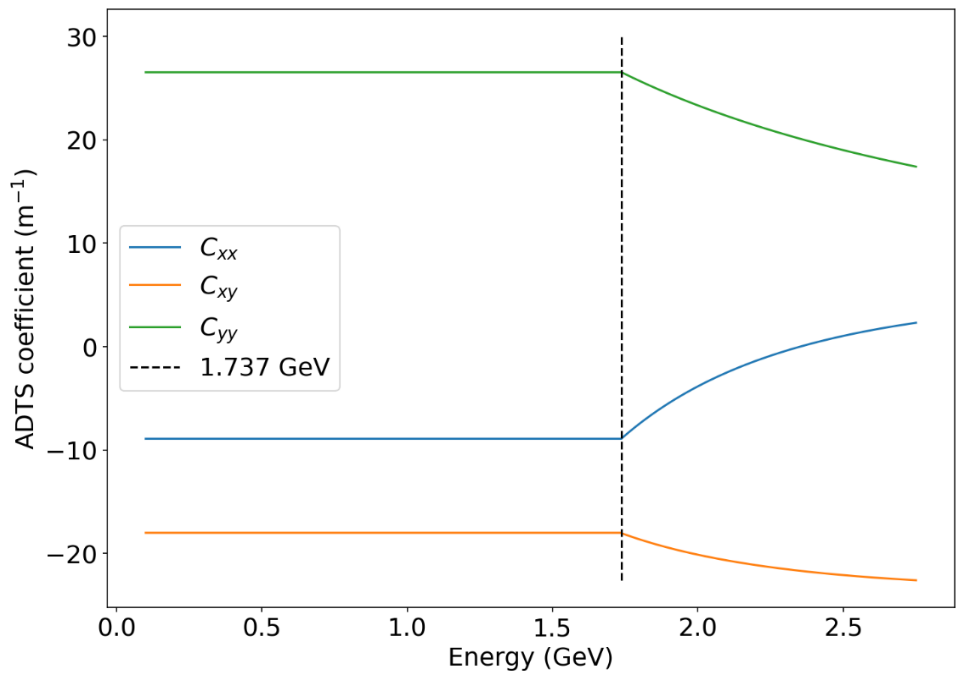 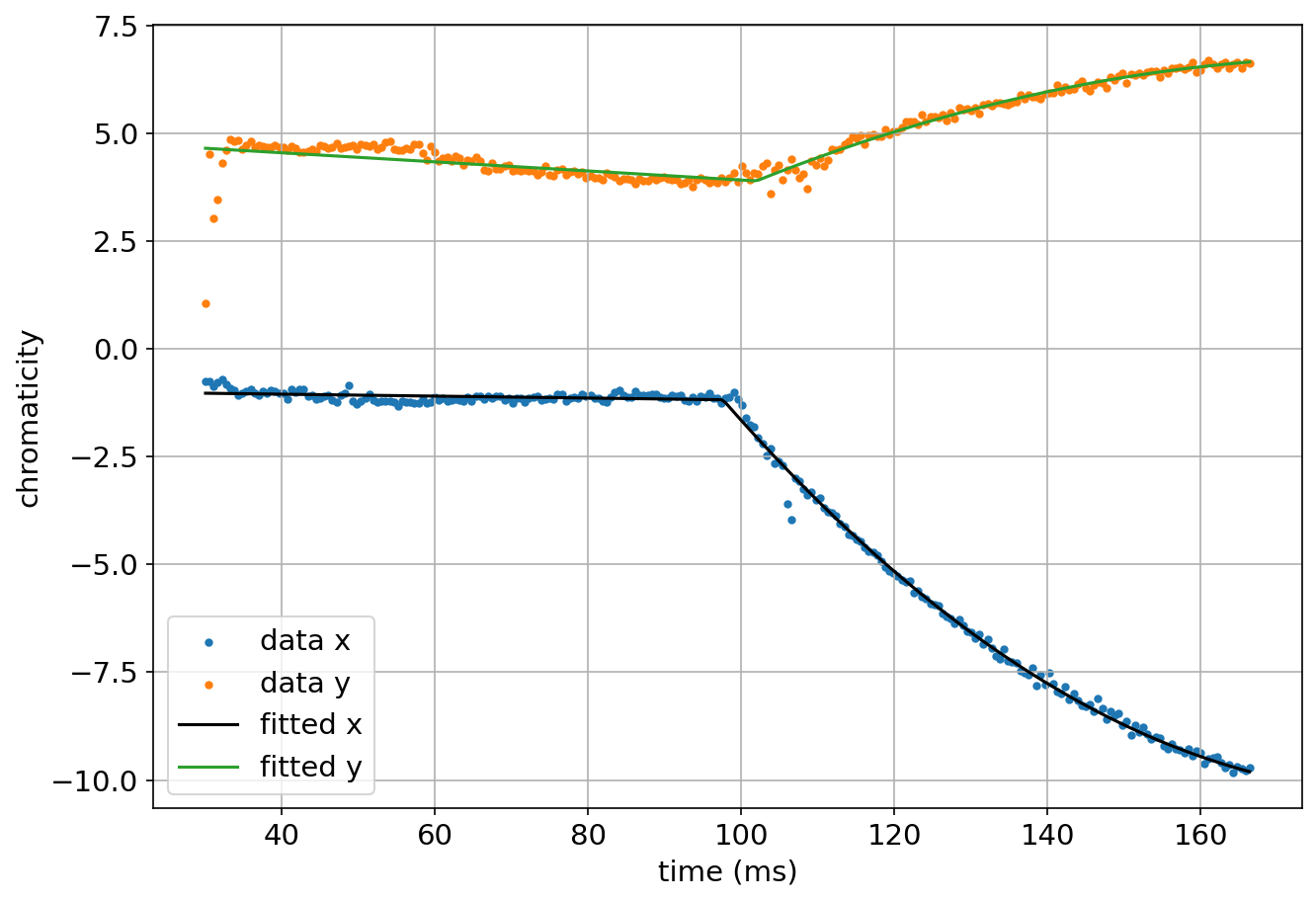 12
Present booster model
TCBI simulation results
* All tracking simulations in this talk were by mbtrack2 [1,2]
Model component
RW impedance
Energy ramp
ADTS
Chromaticity variation
Vertical emittance along the ramp
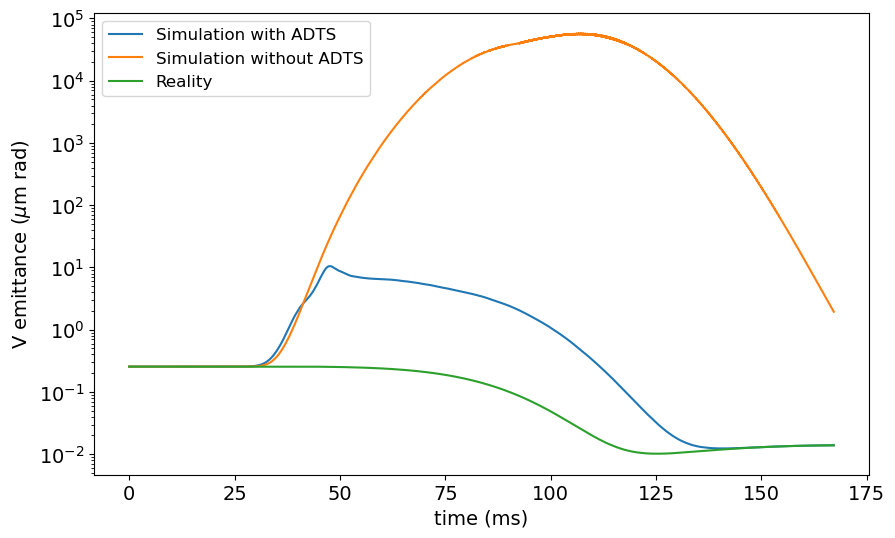 It was found that the beam can indeed exhibit a large emittance blow-up along the ramp (blue line), but this behavior does not match the reality (green line)

Without ADTS, the blow-up gets even worse (orange line). So, the ADTS is necessary for the model.

This shows that the model was incomplete.
[1] A. Gamelin, W. Foosang, and R. Nagaoka, Proc. IPAC’21 (2021), pp. 282–285, 
https://doi.org/10.18429/JACoW-IPAC2021-MOPAB070

[2] mbtrack2, https://gitlab.synchrotron-soleil.fr/PA/collective-effects/mbtrack2
Total charge = 3 nC (nominal multibunch charge)
13
Present booster model
TCBI simulation results
Vertical amplitude along the ramp with different combinations of ADTS and broadband resonator (BBR)
To investigate this results, the ADTS was increased by a factor of 2 and 3 since it is possible that the ADTS in the model is underestimated.


A mock-up BBR was also added as an approximate impedance of all the special chambers whose model does not exist, so they were not taken into account in the model.


Only at ADTSx3 or when the nominal ADTS is present simultaneously with the BBR, the instability can be suppressed completely.
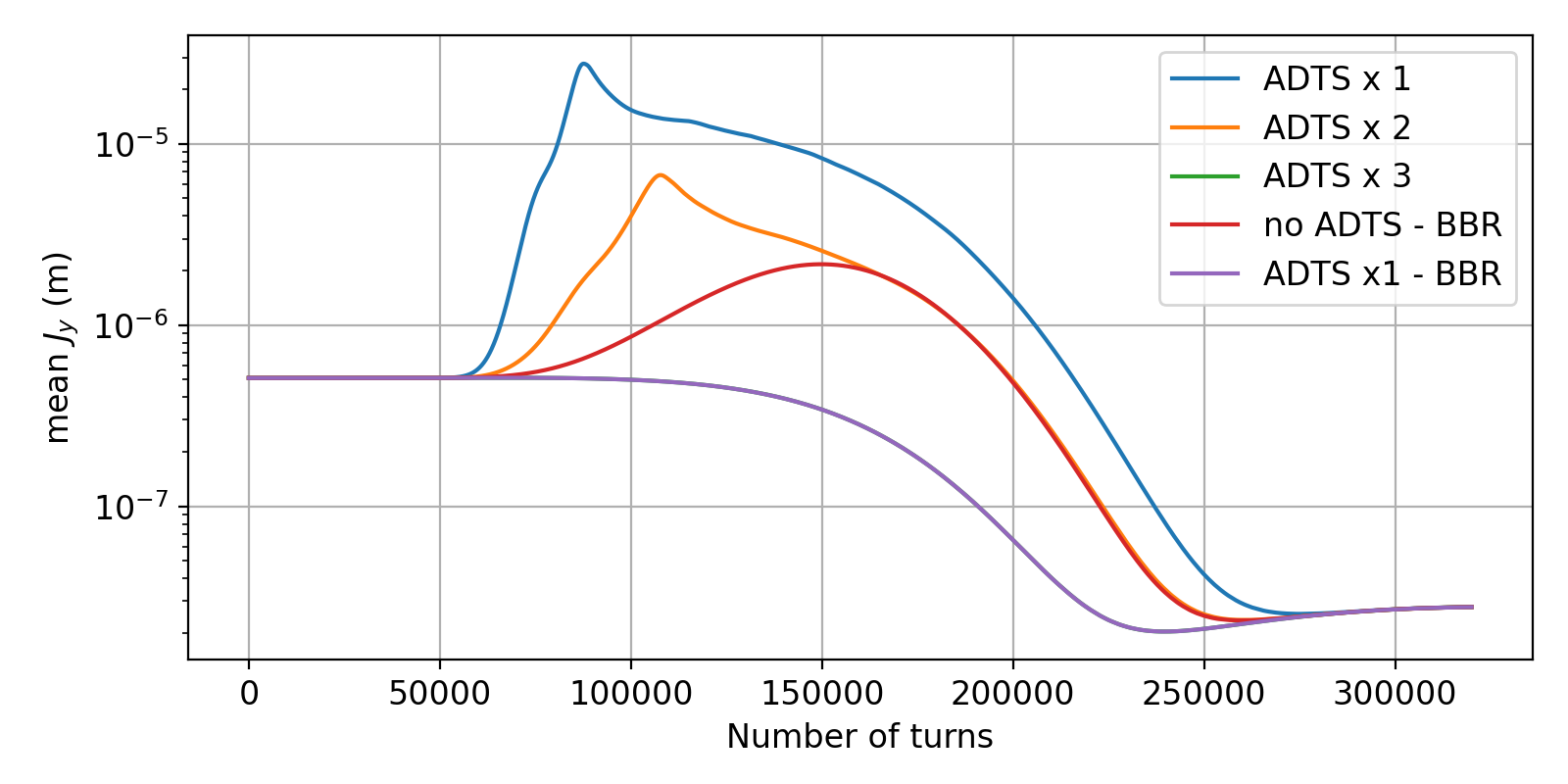 Case study conclusion: essential elements for collective effect modeling
RW impedance
Energy ramp
ADTS
Broadband impedance
Chromaticity variation
14
Moving back to the SOLEIL II booster
15
SOLEIL II booster model
Chromaticity
Constant throughout the ramp due to constant sextupole strength.
ADTS
Also constant ADTS (for a given chromaticity*).
* In reality, ADTS coefficients are different for each chromaticity since the sextupole strength is not equal. However, in this work, every chromaticity was estimated to have identical ADTS coefficients.
Comparison of the ADTS coefficients in the two boosters computed from the AT code
ADTS is much stronger in the new booster due to the stronger chromaticity correction.
16
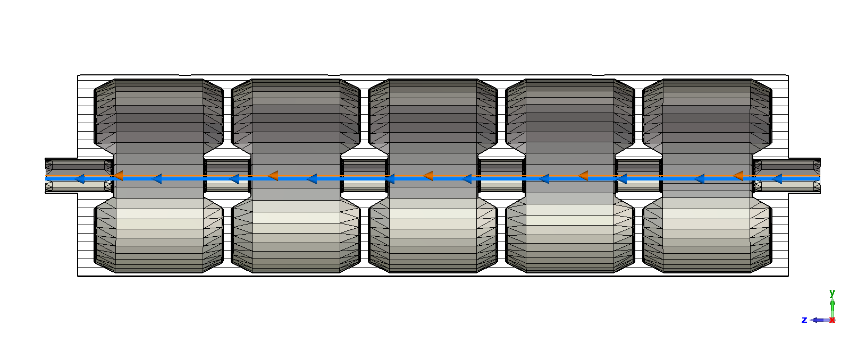 Tapers
Standard chambers
SOLEIL II booster model
Preliminary impedance model
22 mm
Kicker chamber (3)
32 mm
BPM (42)
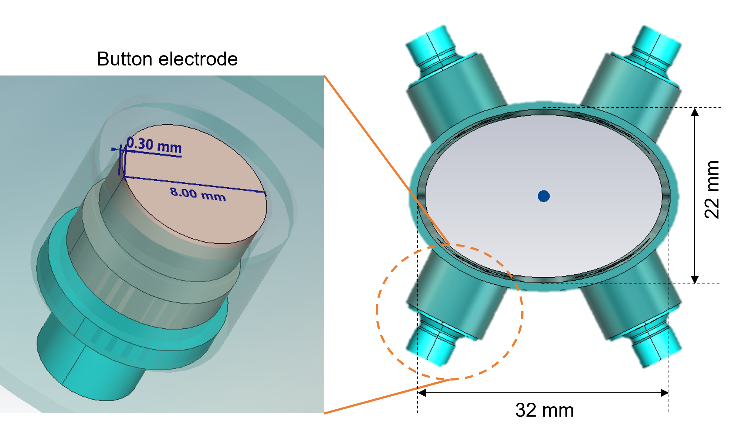 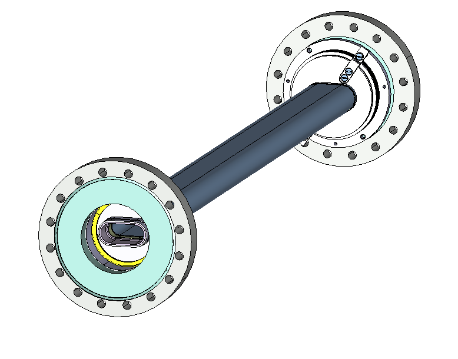 RF cavity (2)
Present RF cavity reused.
Taper modeled as a frustum of a right cone, 300 mm long with an angle of 7.41°
Stripline (2)
Standard chamber
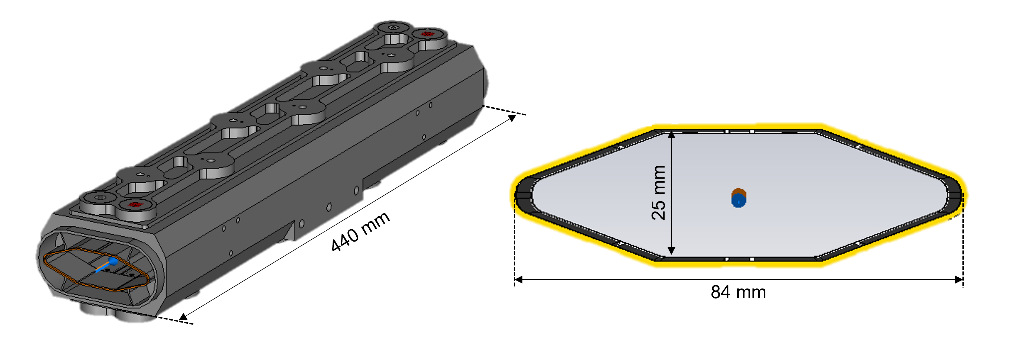 17
Present storage ring striplines reused
SOLEIL II booster model
Total transverse impedance
Horizontal dipolar impedance (imaginary part)
Horizontal dipolar impedance (real part)
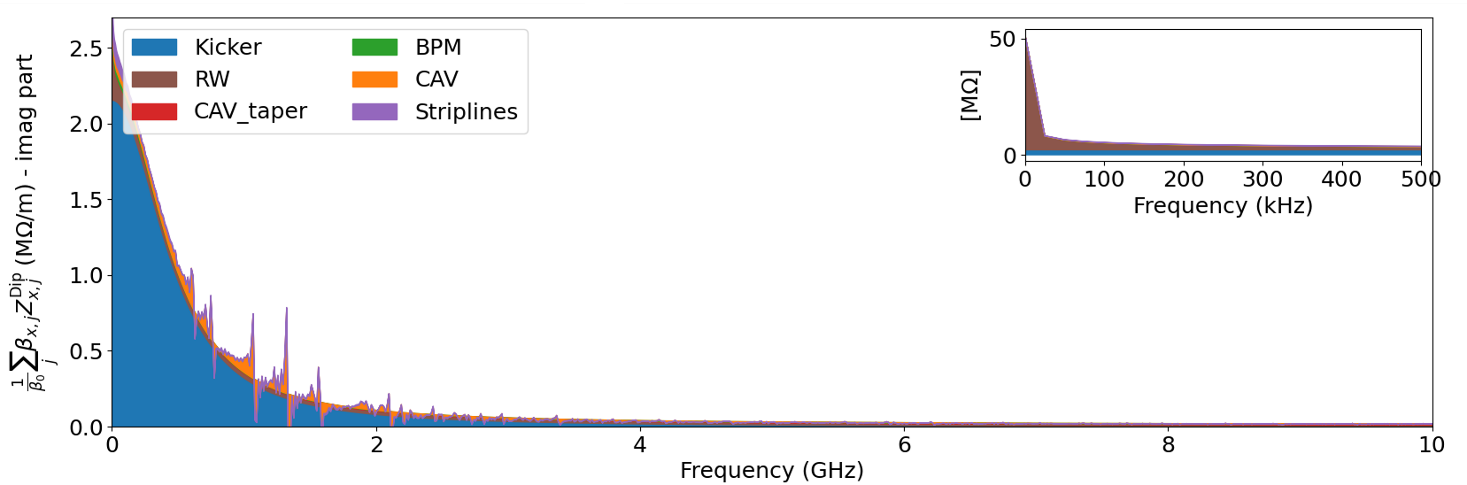 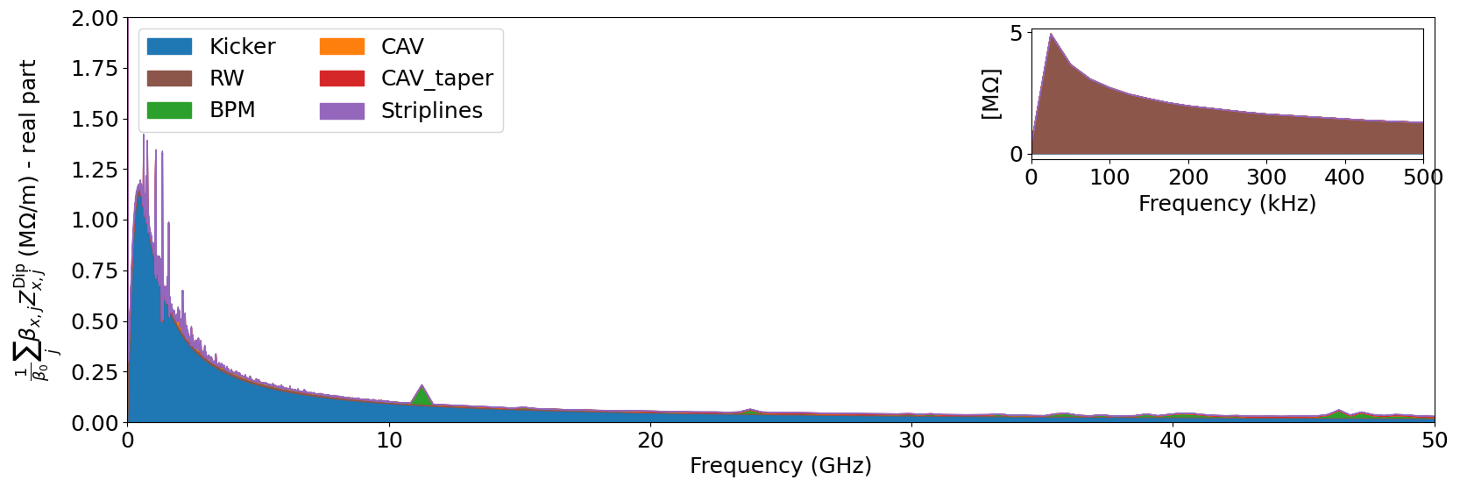 Sorted by max to min contribution (downward and L to R)
Zoom-in at low frequency part
Vertical dipolar impedance (real part)
Vertical dipolar impedance (imaginary part)
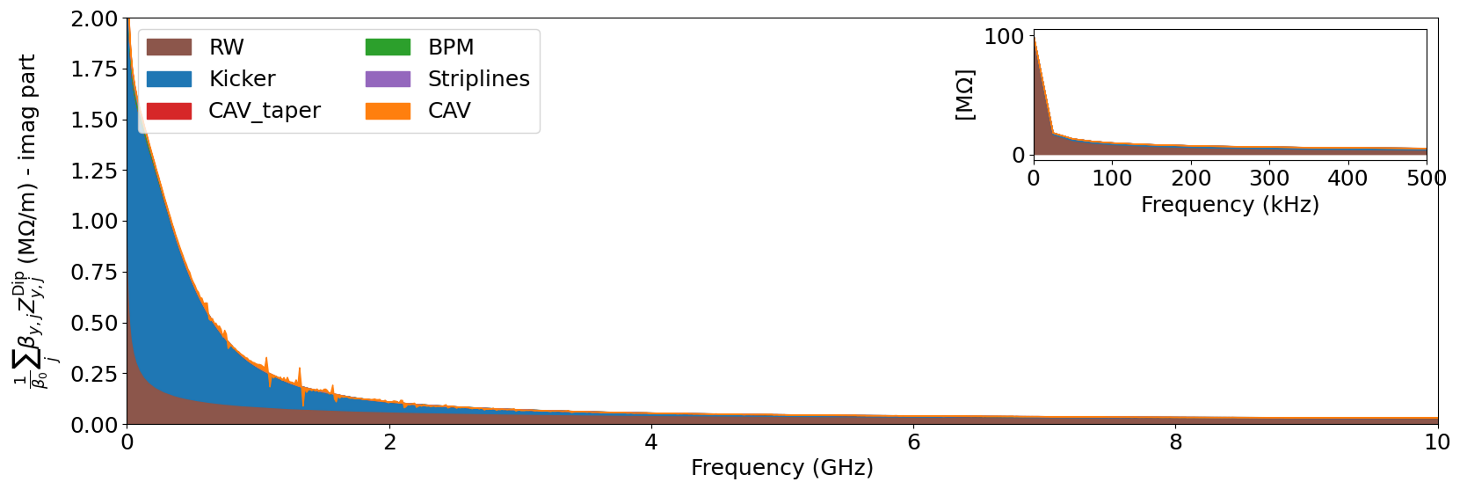 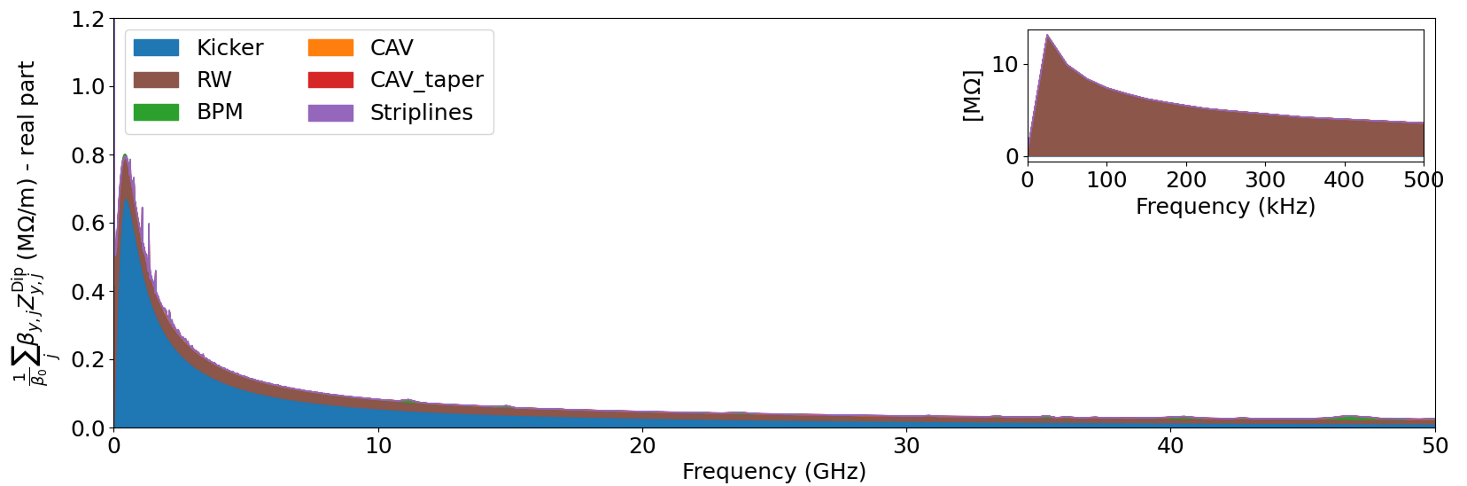 Conclusion:
Overall, the kicker chambers contribute the most to the budget, but the resistive wall dominates the low frequency part which is important for multibunch instability.
18
The kicker chambers add a significant broadband impedance at around 450 MHz.
Energy-dependent collective effect study
19
Single-bunch regime (without energy ramp)
Transverse mode-coupling instability (TMCI)
Head-tail Instability (HTI)
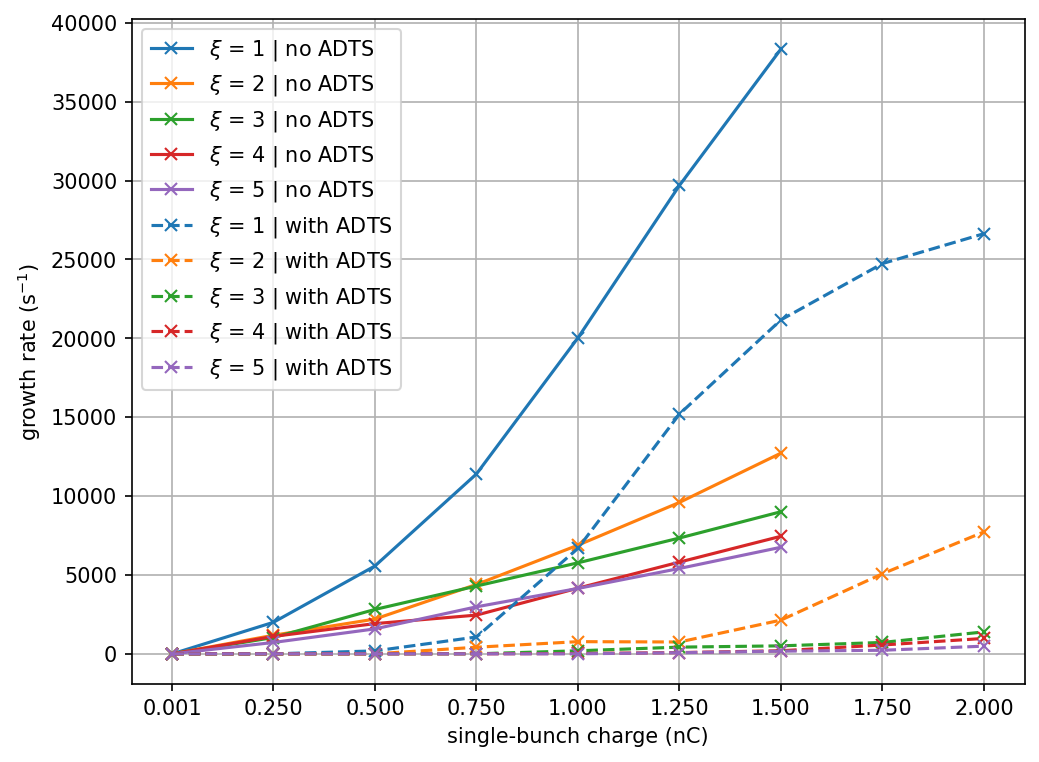 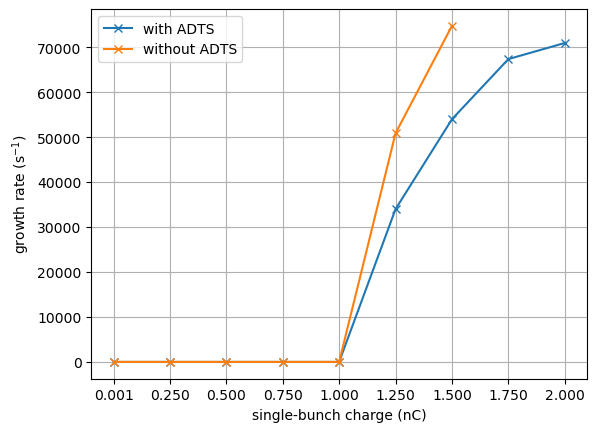 Growth rate (s-1)
Growth rate (s-1)
Bunch charge (nC)
Bunch charge (nC)
ADTS does not have an impact on the threshold but does significatly reduce the growth rate
Growth rate reduces at higher chromaticity
ADTS also greatly reduce the growth rate.
This shows Landau damping effect in the booster
20
Single-bunch regime (without energy ramp)
Stability diagram
Growth rates in the low charge regime
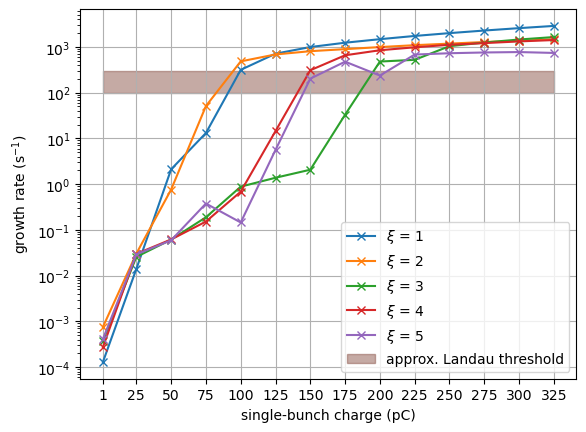 Stability diagram of the SOLEIl II booster at 150 MeV
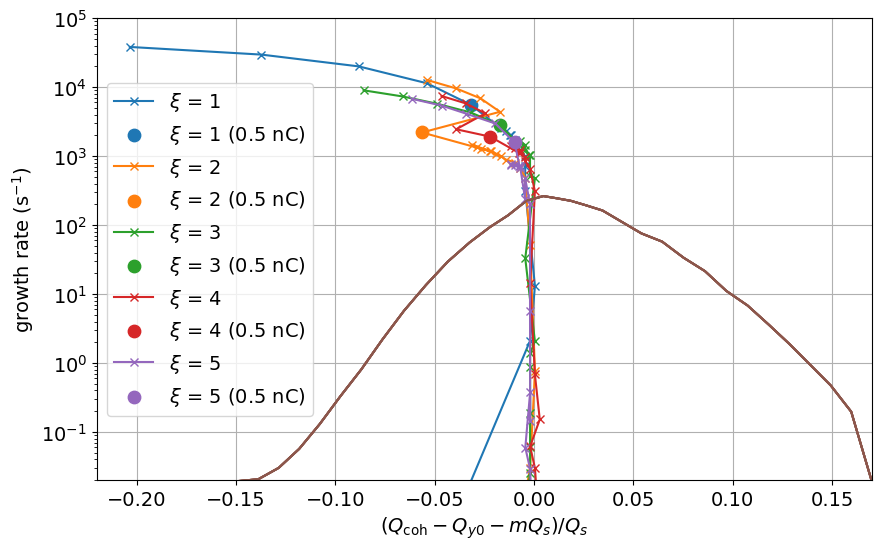 Nominal charge
75 – 200 pC
Landau damping limit
Growth rate (s-1)
Growth rate (s-1)
Bunch charge (pC)
The stability limit is approximately 75 – 200 pC which is lower than 500 pC (nominal charge) at every chromaticity.
Landau damping cannot stabilize the beam with the nominal charge at the injection.
However, it cannot be concluded immediately if the beam will be stable throughout the ramp. Simulations with an energy ramp then needs to be pursued.
21
Single-bunch regime (with energy ramp)
Transverse single-bunch instabilities (TSBI) along the ramp
0.5 nC (nominal single-bunch charge) with ADTS
1.5 nC (maximum single-bunch charge) with ADTS
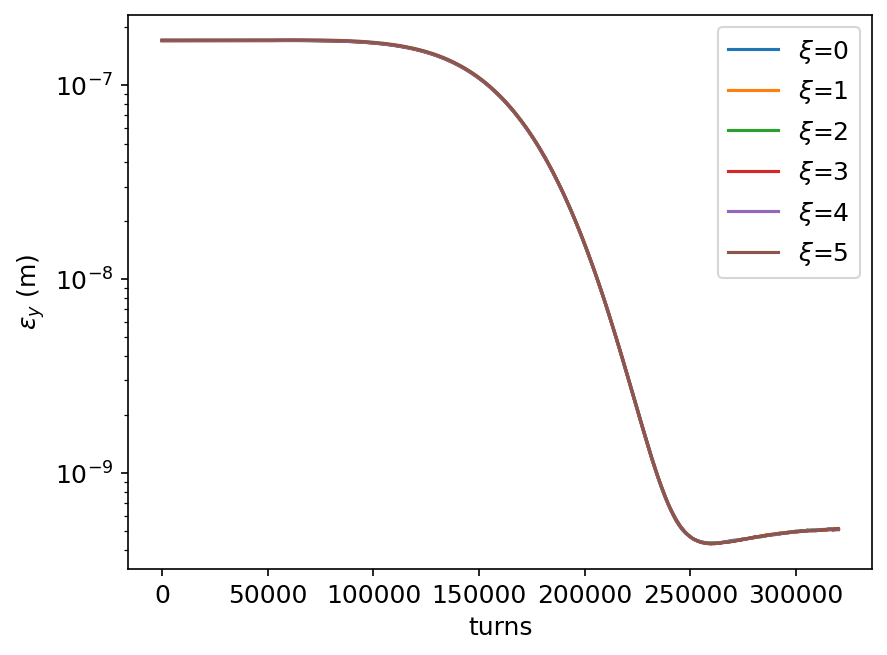 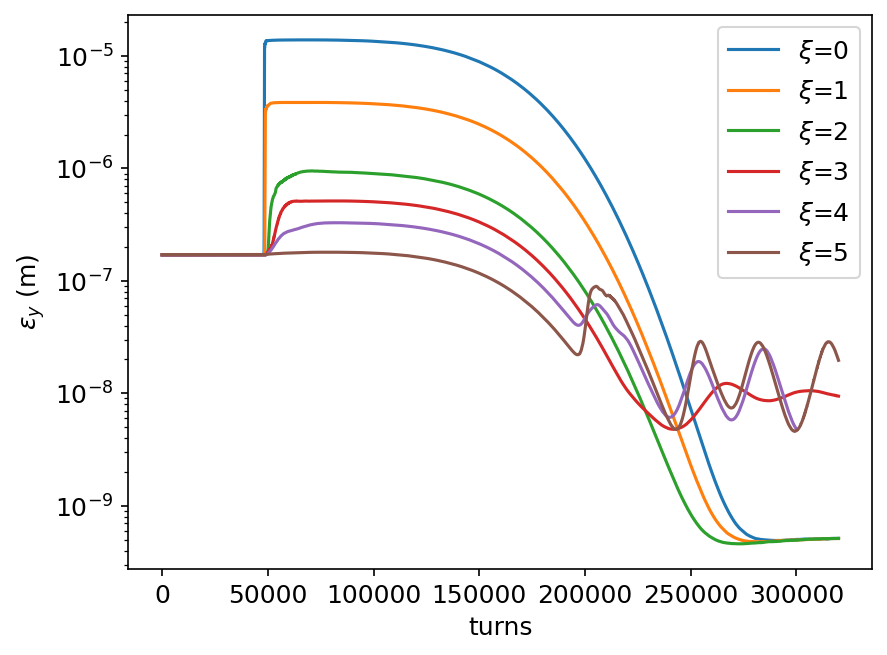 V emittance (m.rad)
V emittance (m.rad)
Turns
Turns
Conclusion:
A beam with the nominal charge is in fact stable throughout the ramp.
For the maximum charge, only chromaticity 5 can suppress the instability at low energy.
An unexpected sawtooth feature at high energy was discovered for chromaticities 3-5.
Could be the loss of Landau damping due to the beam size reduction (reducing the tune spread for the same ADTS coefficients)
To be investigated
22
Multibunch regime (with energy ramp)
Transverse coupled-bunch instability (TCBI) driven by RW impedance [1]
3 nC (nominal multibunch charge)

10 nC (maximum achievable charge)
Simulations with energy ramp were also performed for TCBI to confirm the stability throughout the ramp at
Vertical emittance with ADTS
Vertical emittance without ADTS
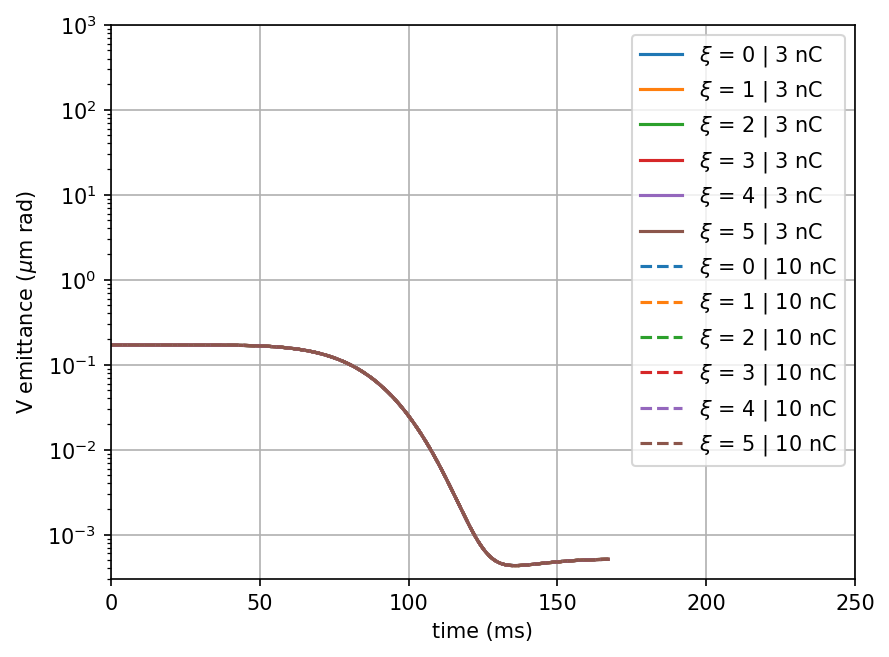 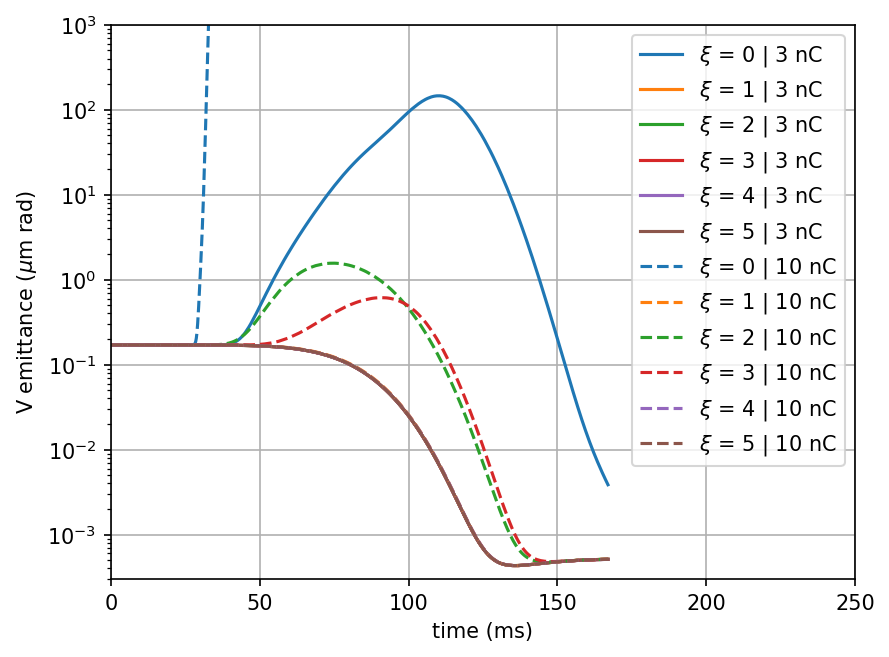 Conclusion:
The beam at both charges are indeed stable all along the ramp when ADTS is present.
23
[1] More about this topic: W. Foosang et al, J. Phys.: Conf. Ser. 2687 062017 (2024), https://doi.org/10.1088/1742-6596/2687/6/062017
Conclusion
24
Conclusion
It has been shown that

ADTS and broadband impedance are key elements for accurate modeling of collective effects in boosters.

Tracking with energy ramp is important to determine beam’s stability throughout the ramp.
Conclusion from the SOLEIL II project’s aspect
Single-bunch regime
The beam is stable throughout the ramp at nominal charge (0.5 nC) for positive chromaticity.
Possible stability issue for maximum charge (1.5 nC), to be investigated.

Multibunch regime
The beam is stable up to 10 nC (maximum charge) for positive chromaticity.
Bottom line: 
SOLEIL II booster is safe from TMCI, HTI, and RW instability at the nominal charge.
Cost optimization: collective effect study can help optimize the construction cost of the machine by neglecting unneccessary impedance optimization (tapers, RF fingers, pumping grid etc.).
25
Thank you for your attention
26
Back-up slides
27
Outlook
Next steps
New impedance model following the advance of mechanical design.
Use of different ADTS coefficients according to the chromaticity​.
Investigate the sawtooth feature at the end of the ramp of the single-bunch simulation.
Add physical aperture in tracking.
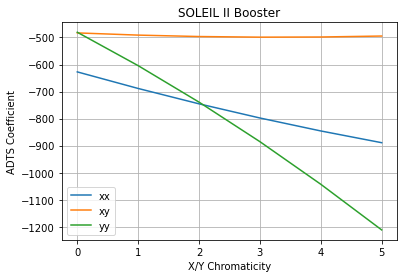 28
In the present booster
Chromaticity
Betatron tunes along the present booster’s ramp at various energy deviation
Horizontal tune
Vertical tune
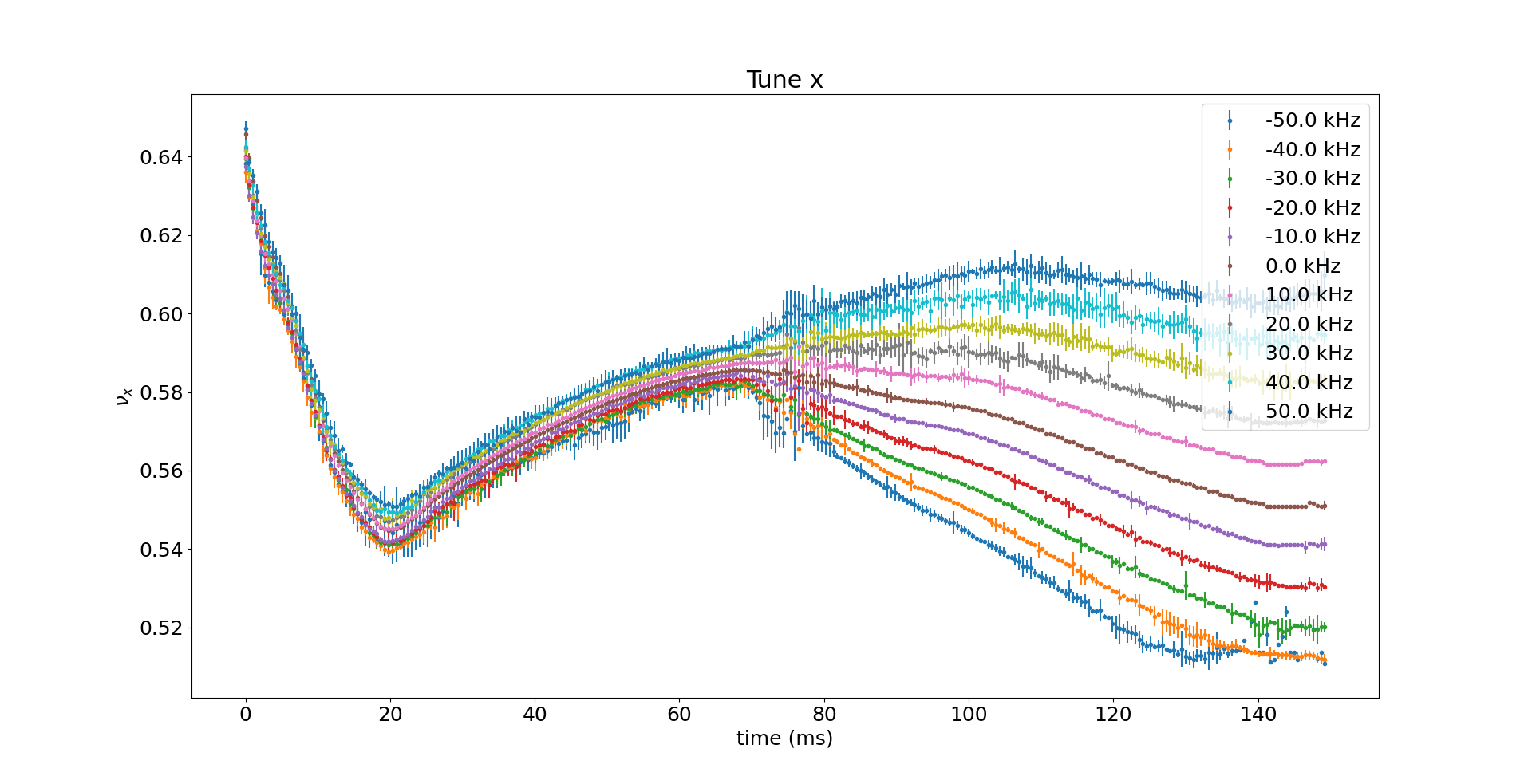 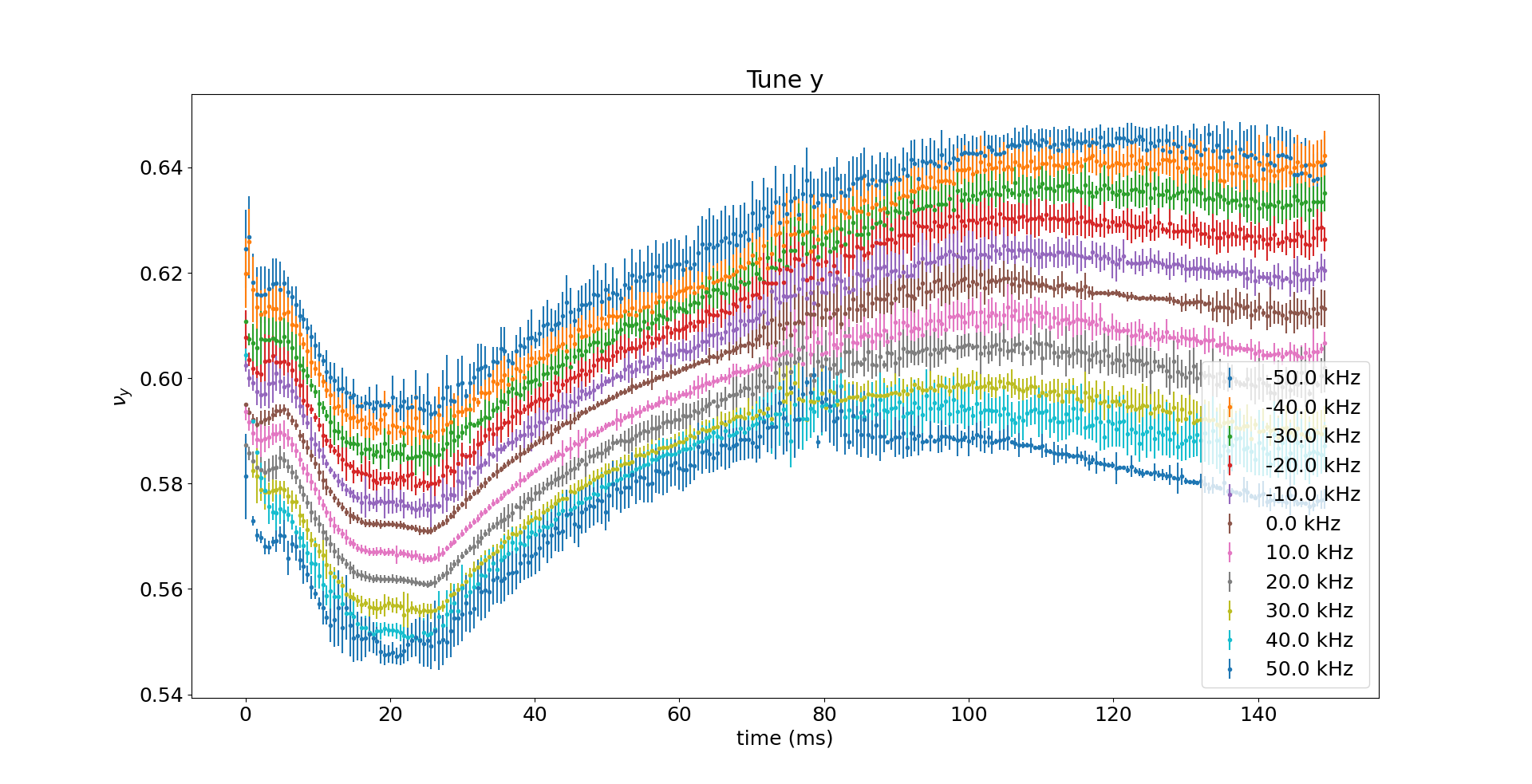 29
In the present booster
Chromaticity & ADTS
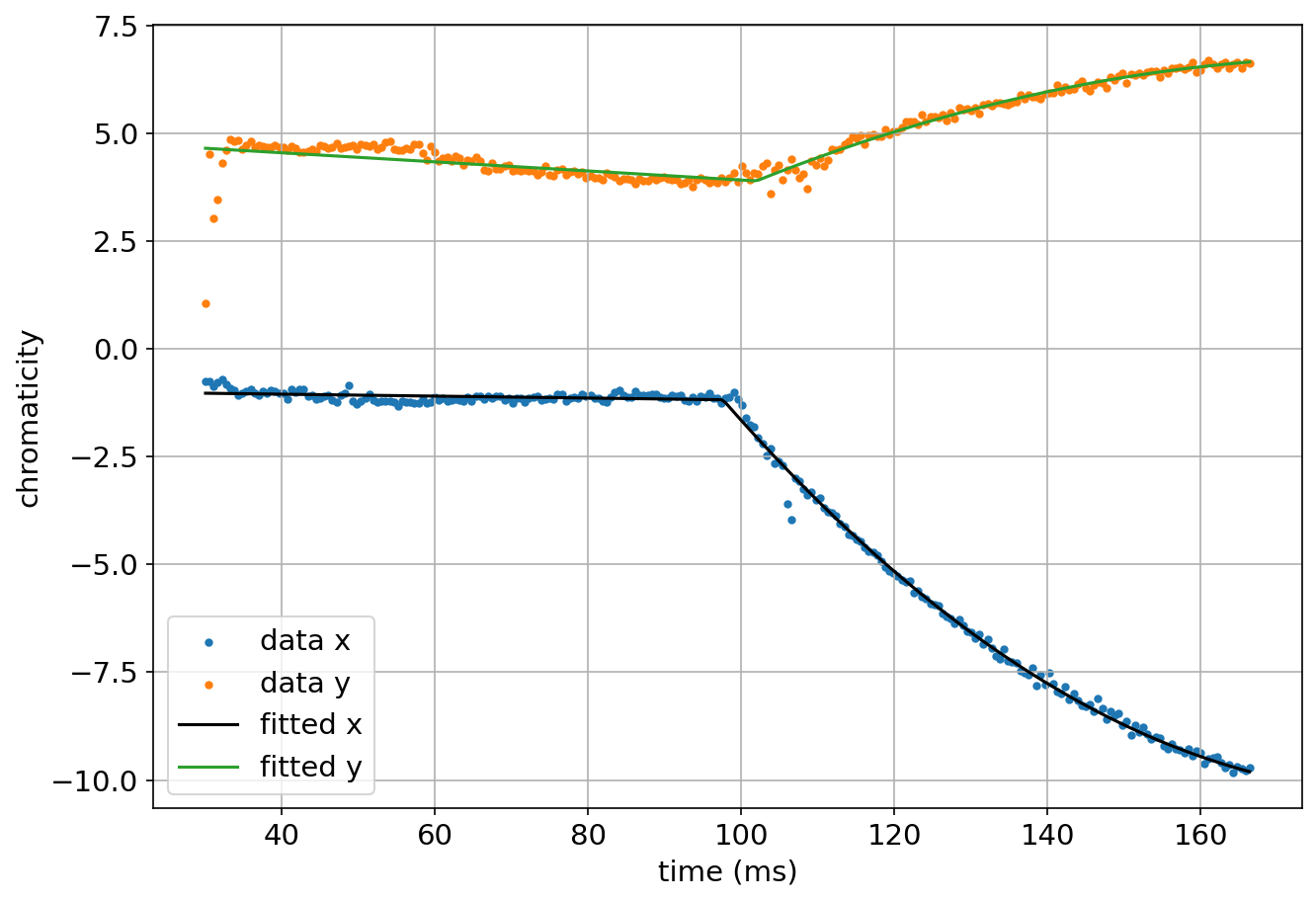 30
In the present booster
ADTS
Present booster’s ADTS coefficients along the ramp calculated using the real chromaticity variation
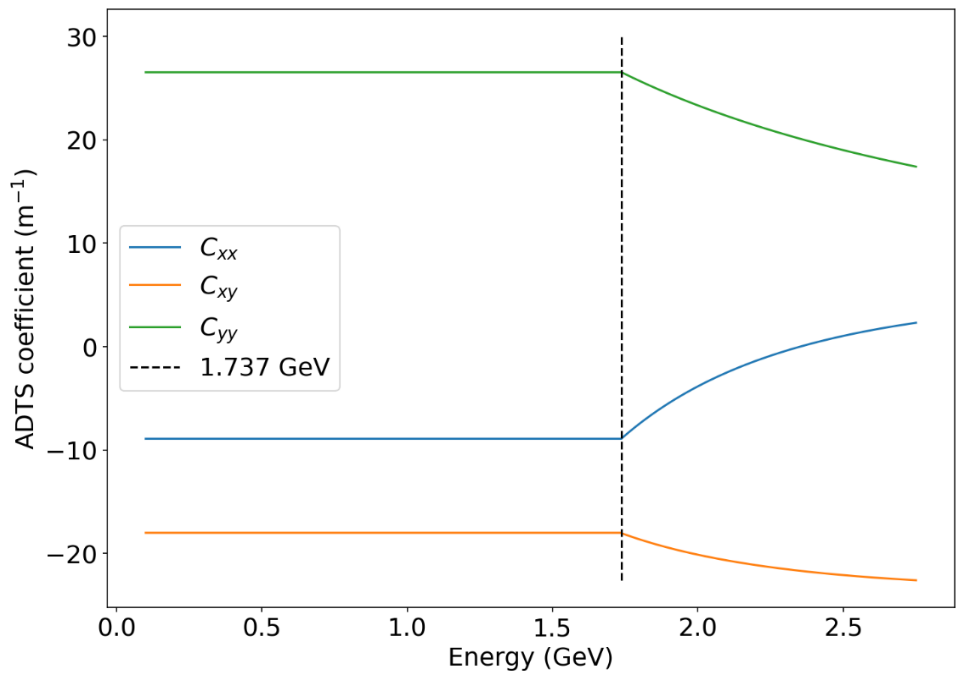 The ADTS coefficients were then determined from element-by-element tracking in Accelerator Toolbox (AT) code.
31